মাল্টিমিডিয়া ক্লাসে স্বাগতম
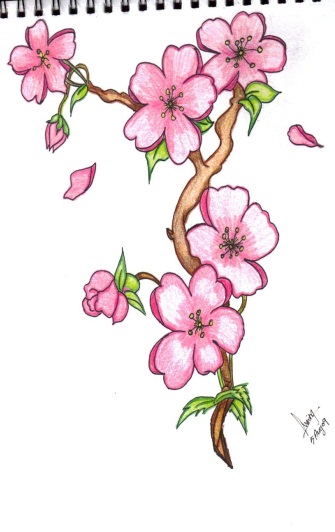 পরিচিতি
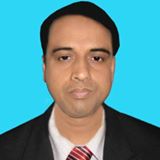 মো: আব্দুল মালেক
সহকারী শিক্ষক (কম্পিউটার)
কাজী আব্দুল মাজেদ একাডেমী
পাংশা, রাজবাড়ী।
মোবাইল: ০১৭১৭-০০২১৫১
ই-মেইল : abdulmalek1972p@gmail.com
Website: www.teachersnews24.com
শ্রেণিঃ অষ্টম
বিষয়ঃ গণিত
প্রজাপতি
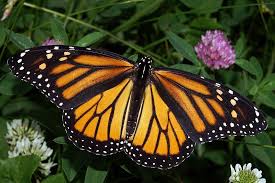 পাতা
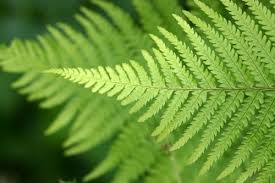 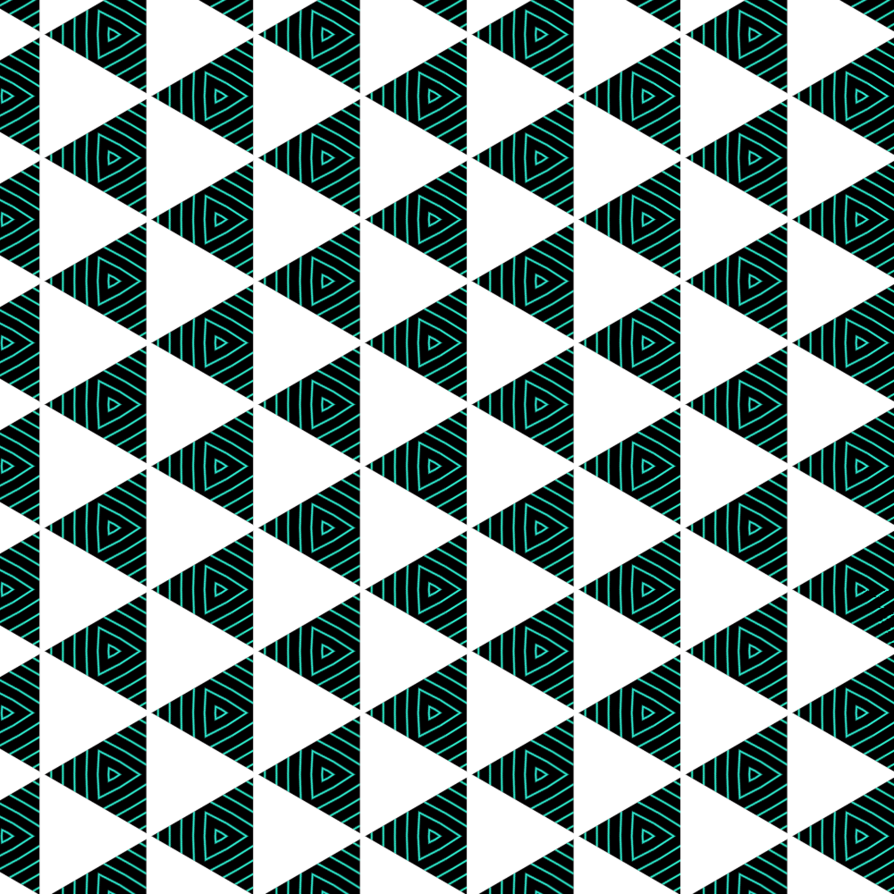 ত্রিভুজ   আকৃতির সেপ
টাইলস
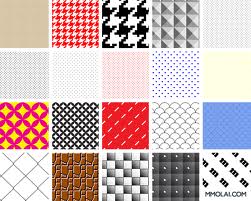 প্যাটার্ন
শিখন ফল 
এই পাঠ শেষে শিক্ষার্থীরা...
১। প্যাটার্ন কী ব্যাখ্যা করতে পারবে । 
২। ইরাটোস্থিনিক ছাঁকনির সাহায্যে  মৌলিক সংখ্যা নির্ণয় করতে পারবে ।
৩। সাংখিক প্যাটার্নের পরবর্তী সংখ্যা  নির্ণ য় করতে পারবে।
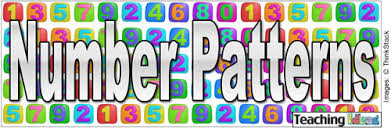 ইরাটোস্থিনিক  এর ছাকনি
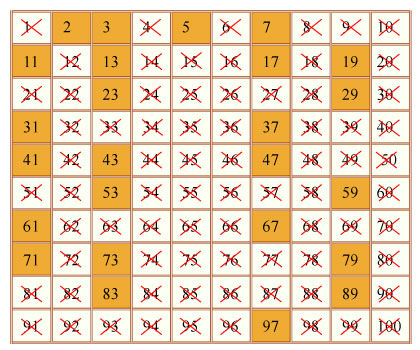 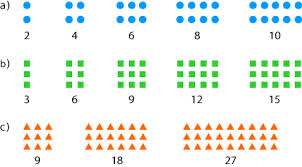 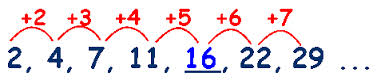 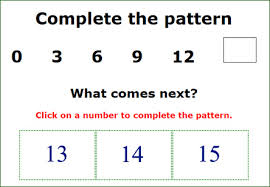 দলীয়  কাজ
পরবর্তী  দুটি  সংখ্যা লিখ
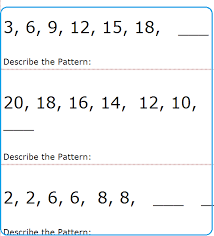 মুল্যায়ন
১।প্যাটার্ণ  কী?
২।প্রকৃতিতে তুমি কী  কোন প্যাটার্ন দেখতে পাও? 
    কোন কোন জিনিসে দেখতে পাও দুটির নাম বল।
৩।মৌলিক সংখ্যা কী?
৪।১-১০ পর্যন্ত  কয়টি মৌলিক সংখ্যা  আছে?
বাড়ির কাজ
সাং খিক প্যাটার্নের পরবর্তী  তিনটি  সংখ্যা  নির্ণ য় কর।
১।২৪,২০,১৬,১২,৮...
২।০,৩,৮,১৫,২৪,...
ধন্যবাদ
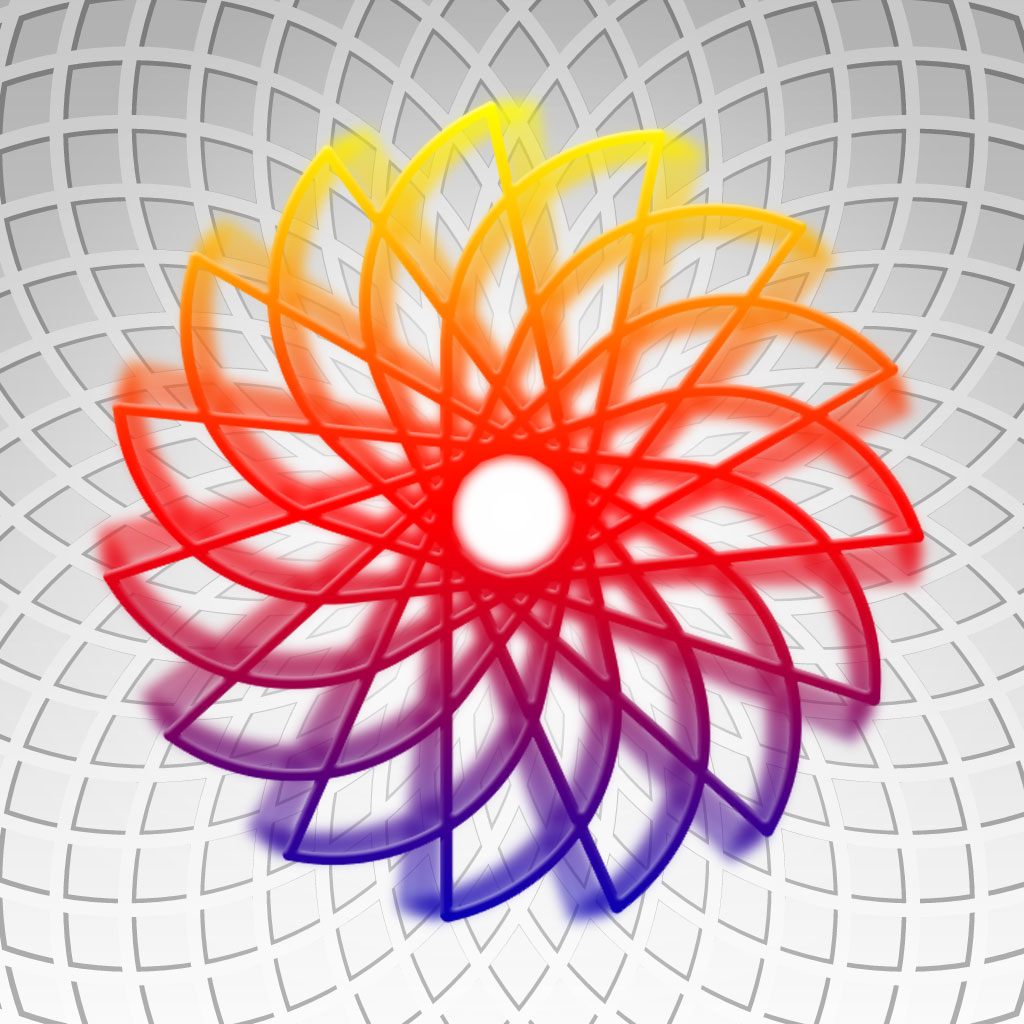